Fig. 1. Flow chart of offenders included in the study.
Schizophr Bull, Volume 43, Issue 5, September 2017, Pages 1002–1010, https://doi.org/10.1093/schbul/sbx084
The content of this slide may be subject to copyright: please see the slide notes for details.
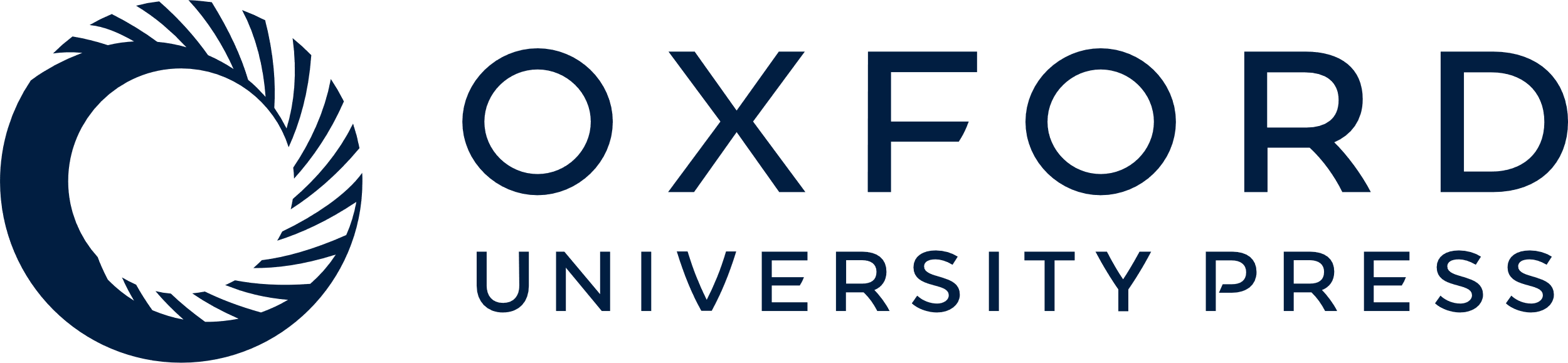 [Speaker Notes: Fig. 1. Flow chart of offenders included in the study.


Unless provided in the caption above, the following copyright applies to the content of this slide: © The Author 2017. Published by Oxford University Press on behalf of the Maryland Psychiatric Research Center.This is an Open Access article distributed under the terms of the Creative Commons Attribution License (http://creativecommons.org/licenses/by/4.0/), which permits unrestricted reuse, distribution, and reproduction in any medium, provided the original work is properly cited.]